Built LEED Training
Objectives of this Training
Understand LEED and the value of the LEED certification
Gain awareness of the current LEED rating tools and how they impact your work
Learn how to determine compliant products and materials through examples
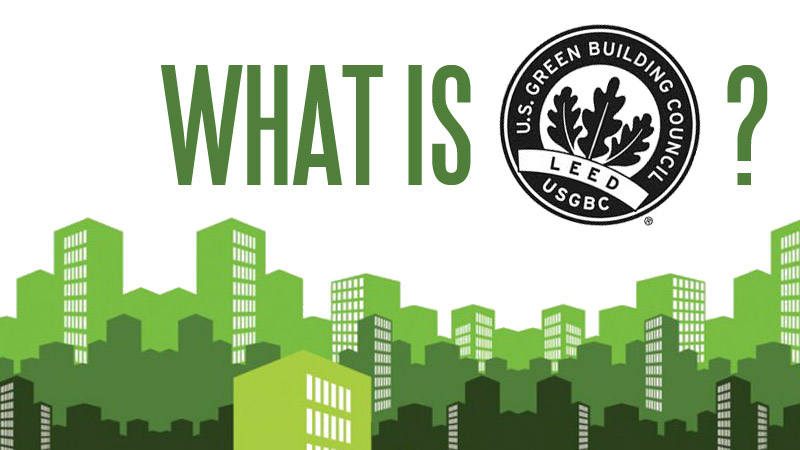 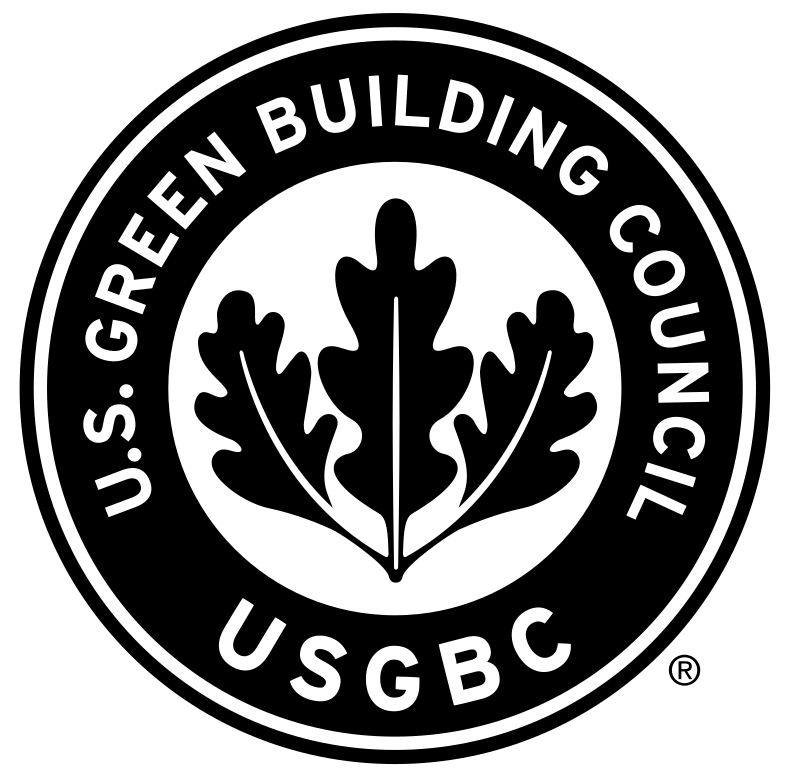 LEED for Subcontractors
2
Why LEED?
LEED is the world’s leading green building project and performance management system, delivering a comprehensive framework for green building design, construction, operations and performance
The rigorous focus on material selection, human comfort, air quality and human health features of a building rightly prioritizes the most important asset of the building: human beings
The specific focus on social equity ensures that buildings are not considered in isolation of their communities but prioritize access and inclusiveness for all
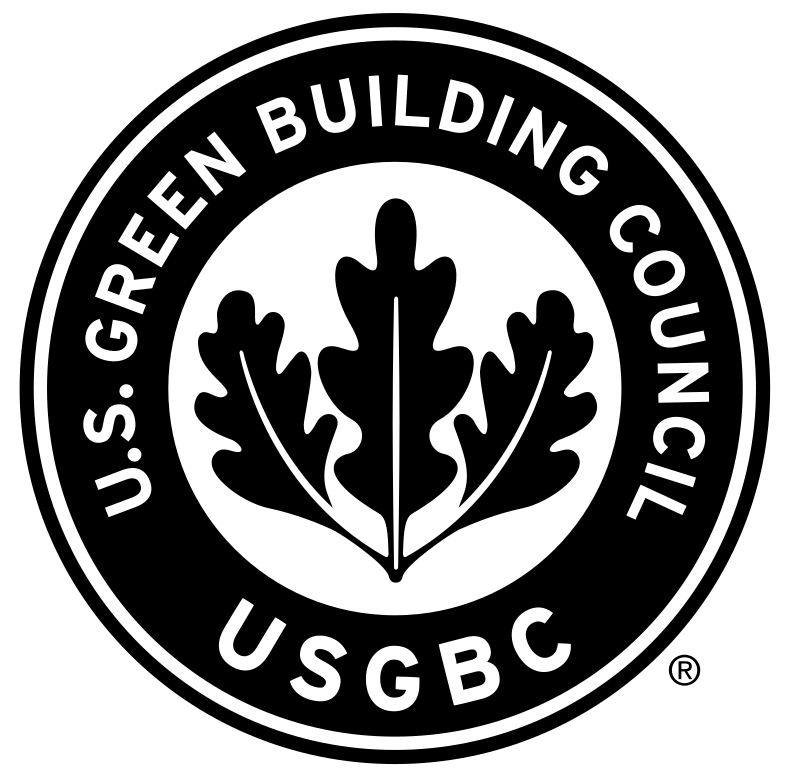 LEED for Subcontractors
3
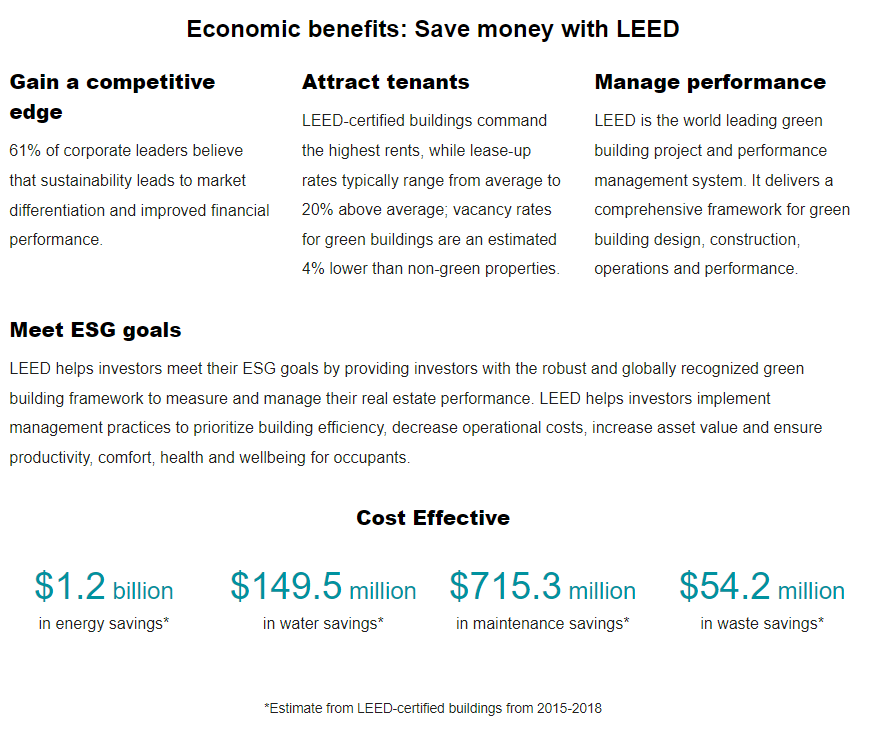 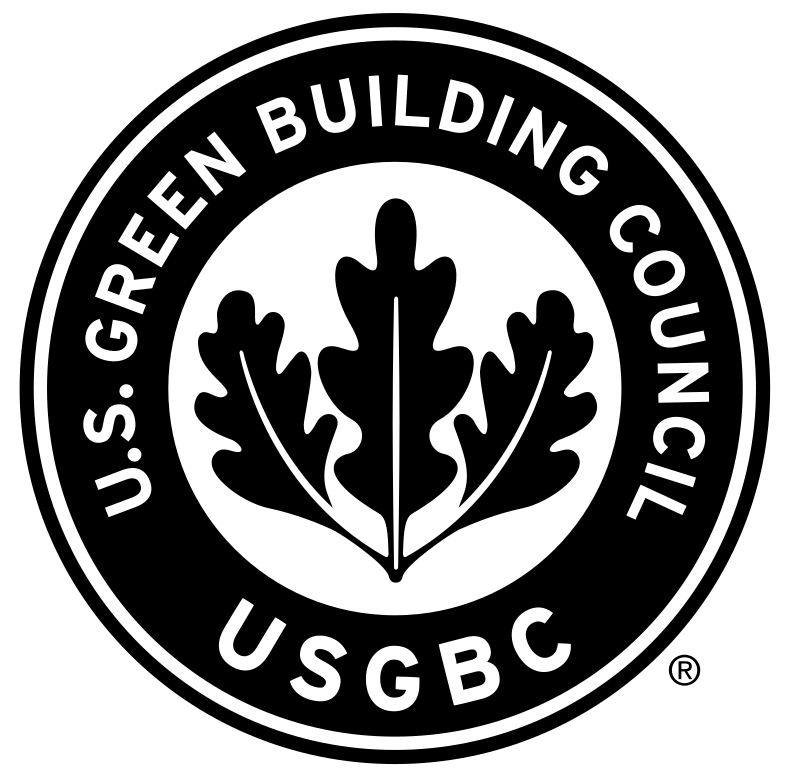 LEED for Subcontractors
4
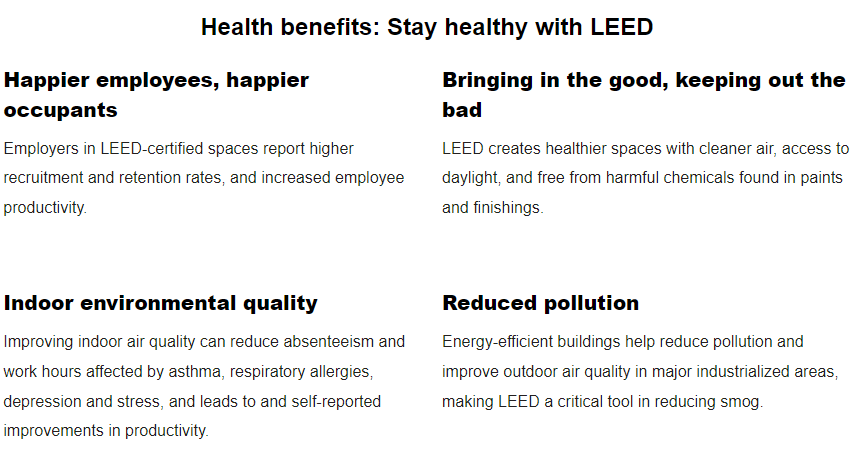 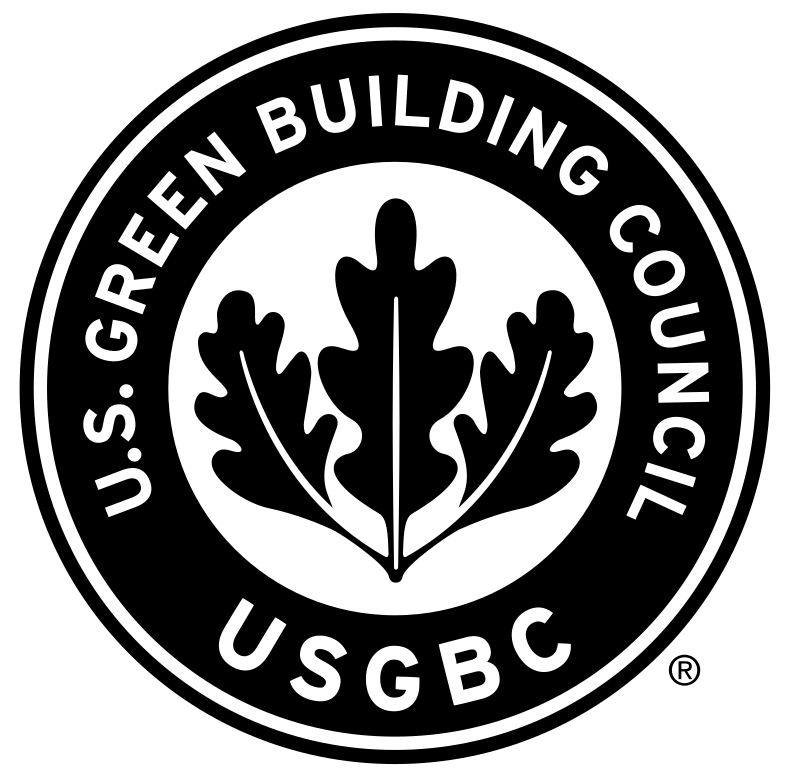 LEED for Subcontractors
5
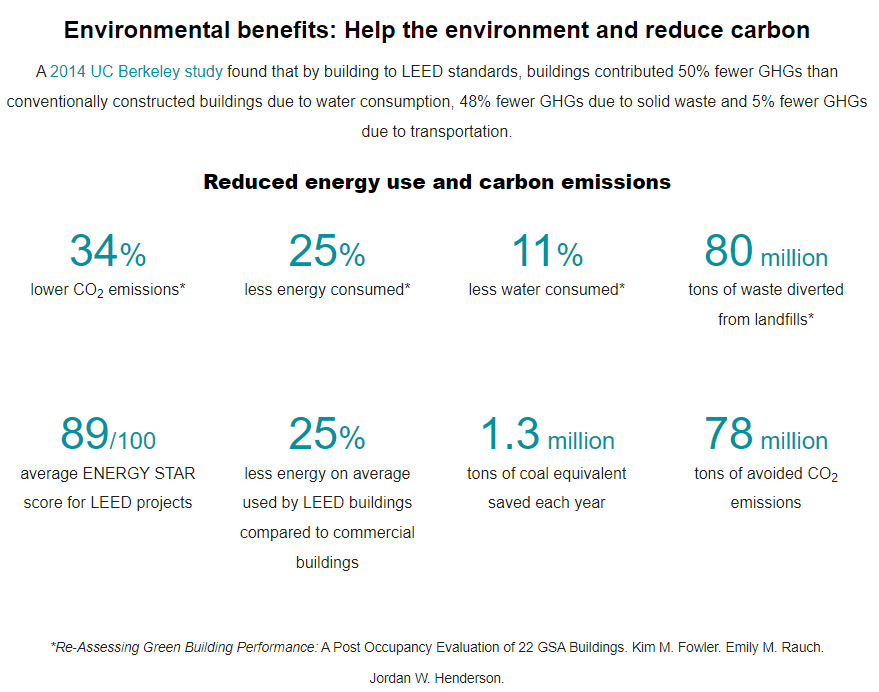 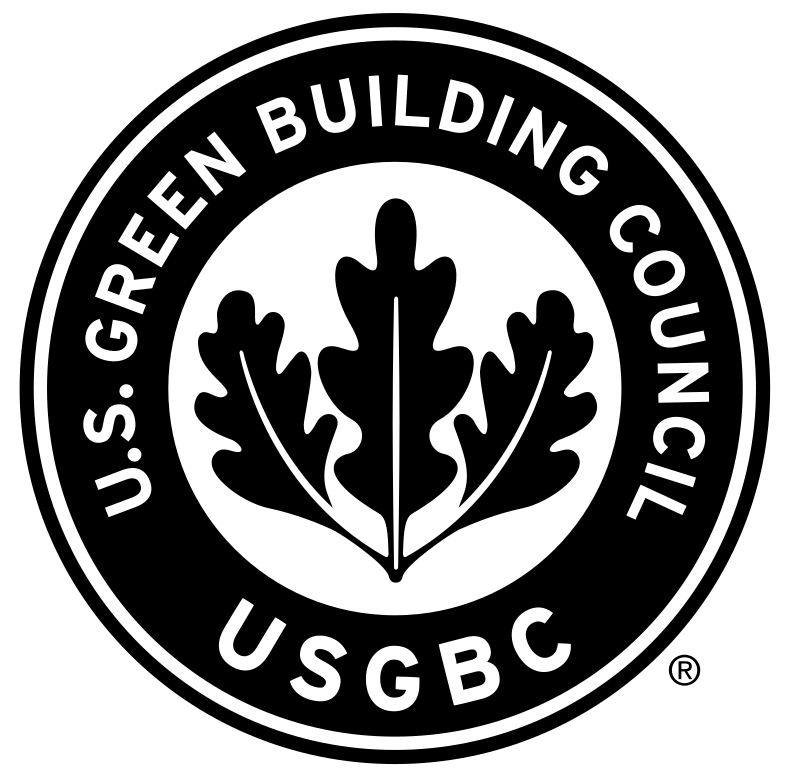 LEED for Subcontractors
6
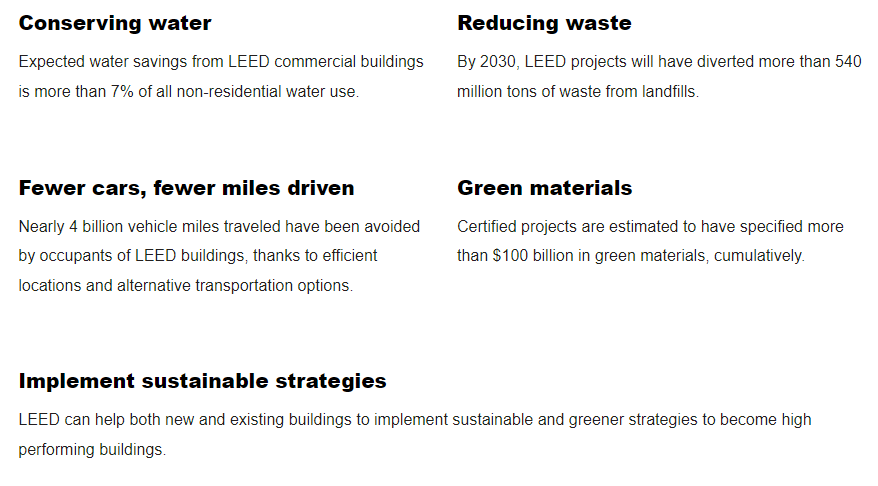 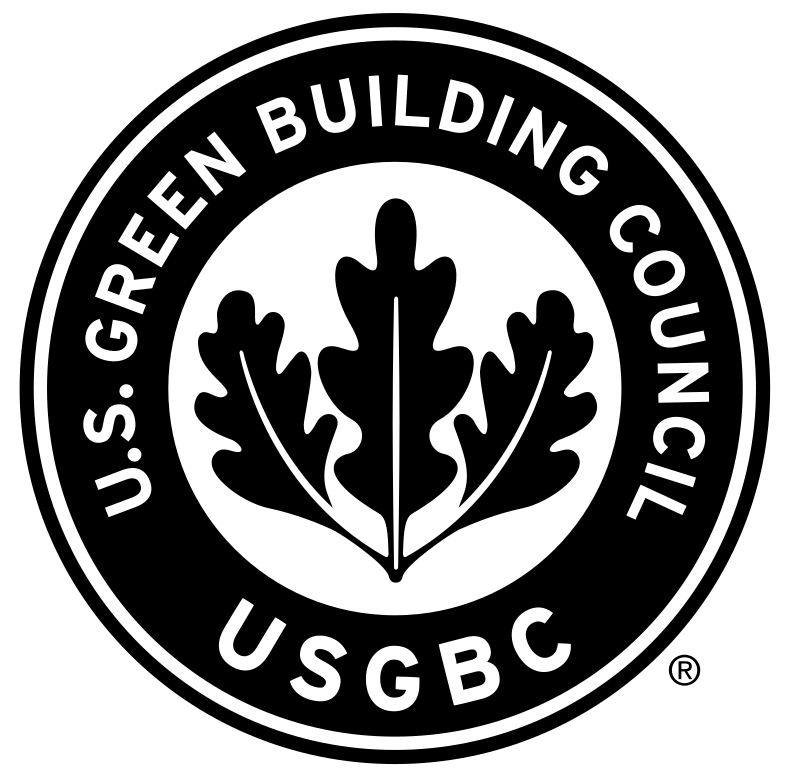 LEED for Subcontractors
7
LEED System Goals
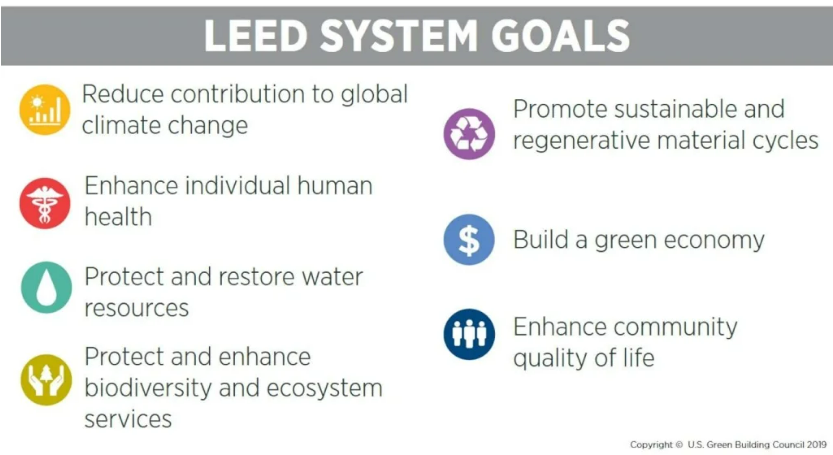 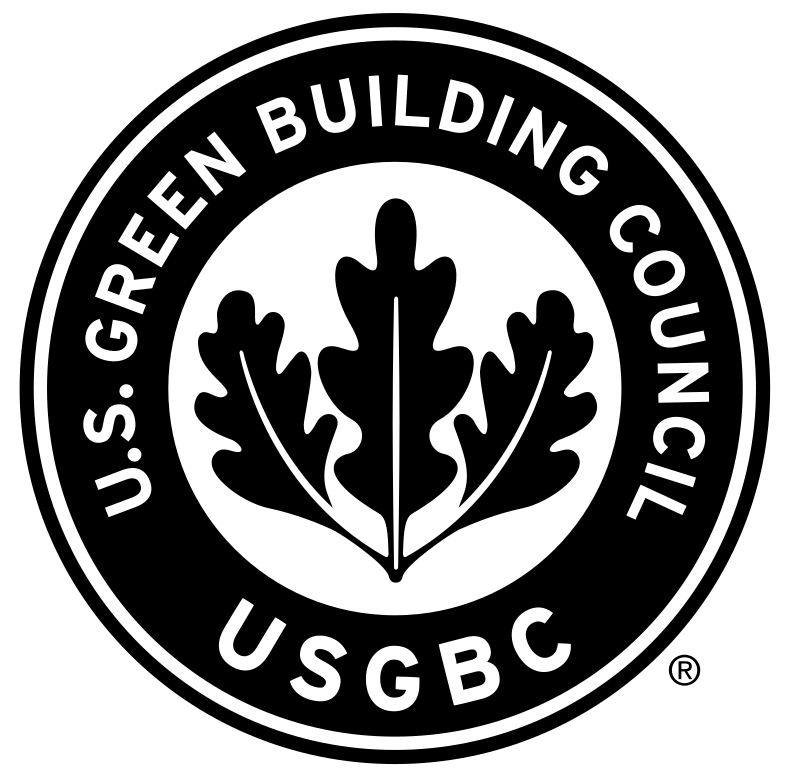 LEED for Subcontractors
8
LEED Rating Tools & Certification Levels
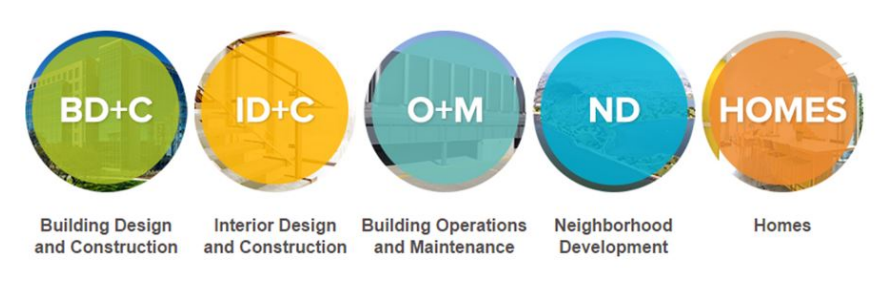 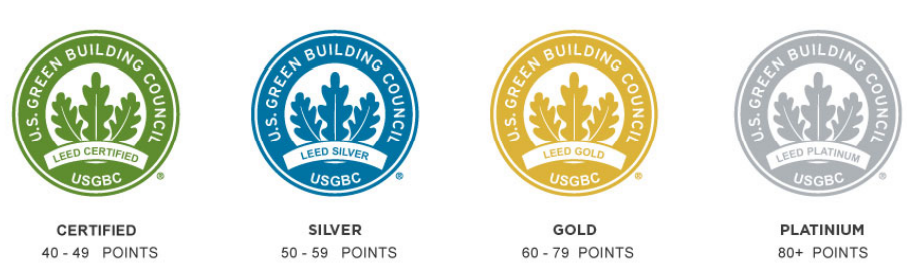 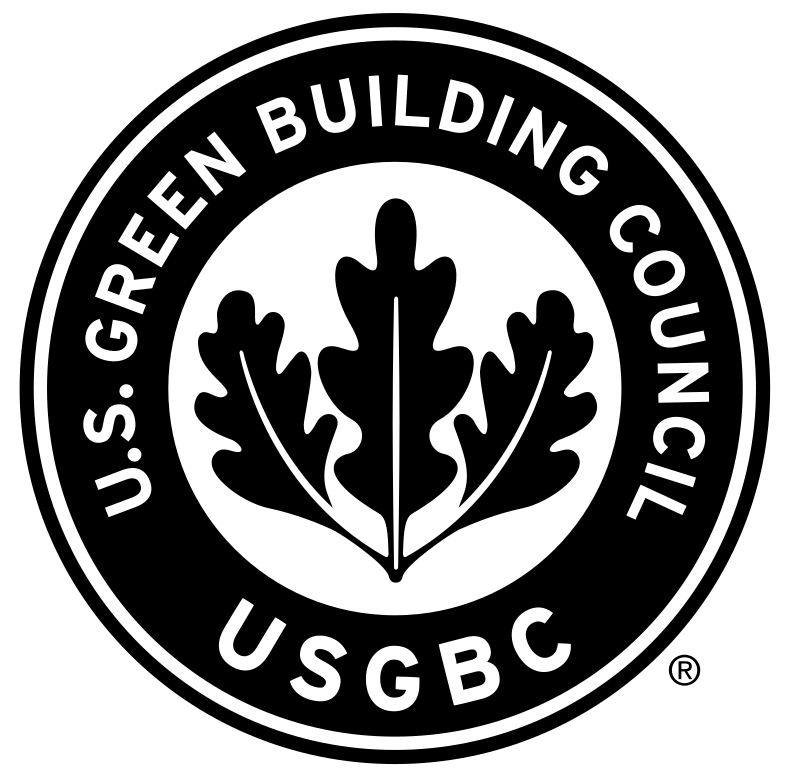 LEED for Subcontractors
9
LEED Categories
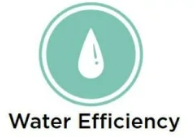 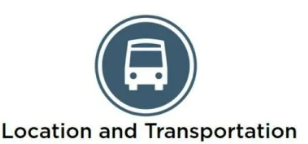 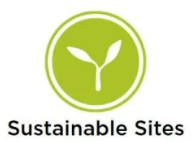 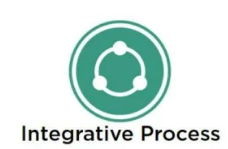 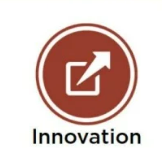 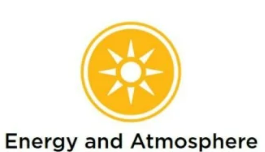 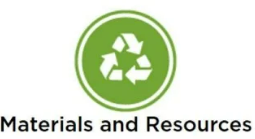 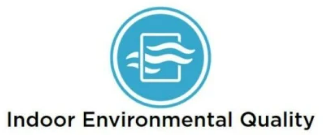 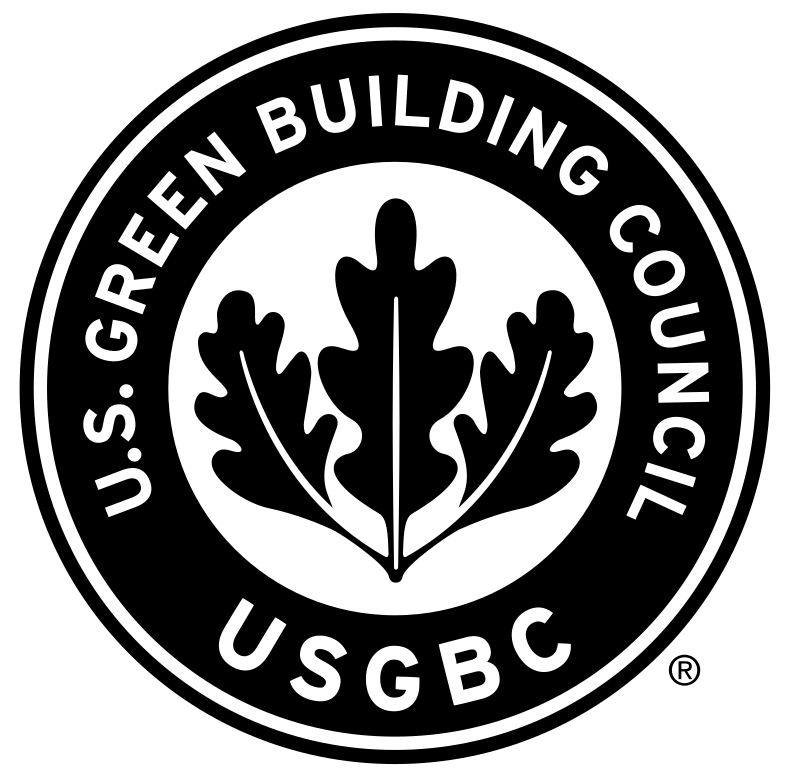 LEED for Subcontractors
10
Subbies Responsibility for LEED
Understand the project LEED pathway and what it signs you up to deliver
Understand rating tool requirements, specifically material compliance
Ensure documentation collection systems are set up from the start
Set up back-to-back contracts to ensure compliance by your subbies
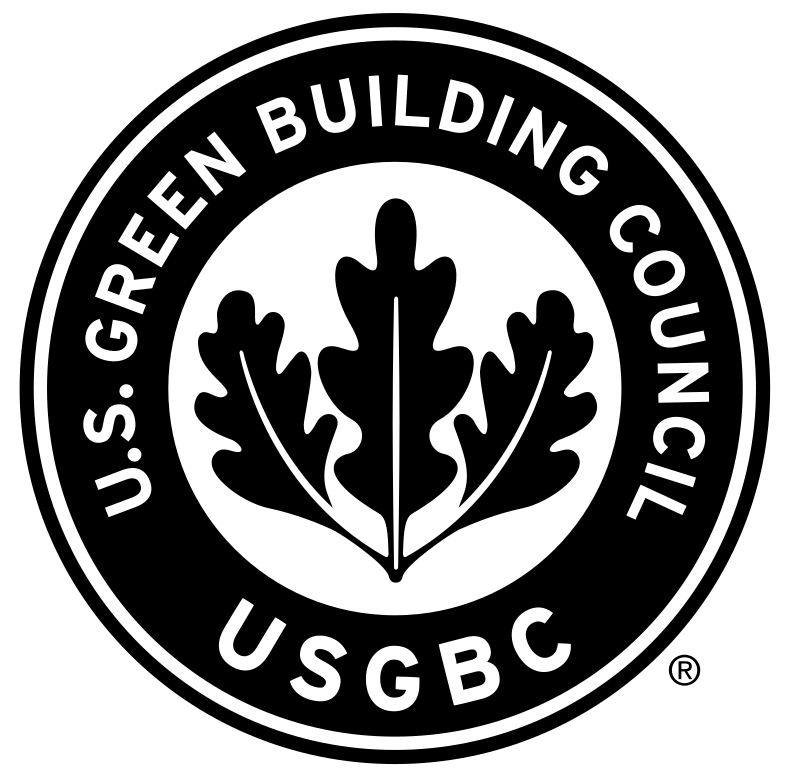 LEED for Subcontractors
11
Credits Related to you – Products & Materials
You must provide:
An upfront materials forecast and compliance evidence for Built approval prior to purchase and use on site 
Monthly material usage tracking sheets (with monthly claims) to ensure that non-compliant materials are kept within their allowance benchmarks
A confirmation letter and close out evidence (certificates, invoices) once your scope is complete
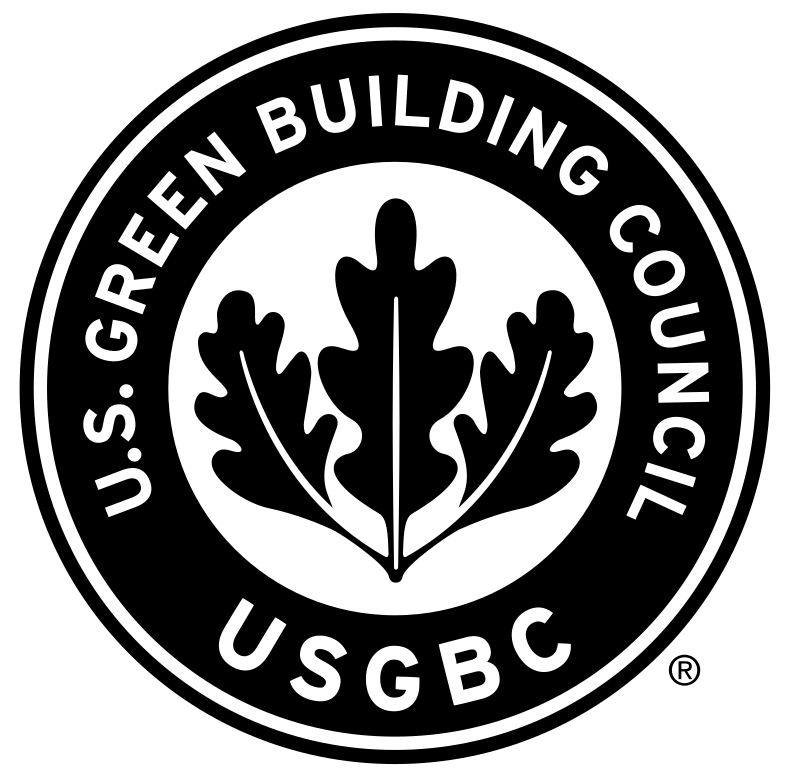 LEED for Subcontractors
12
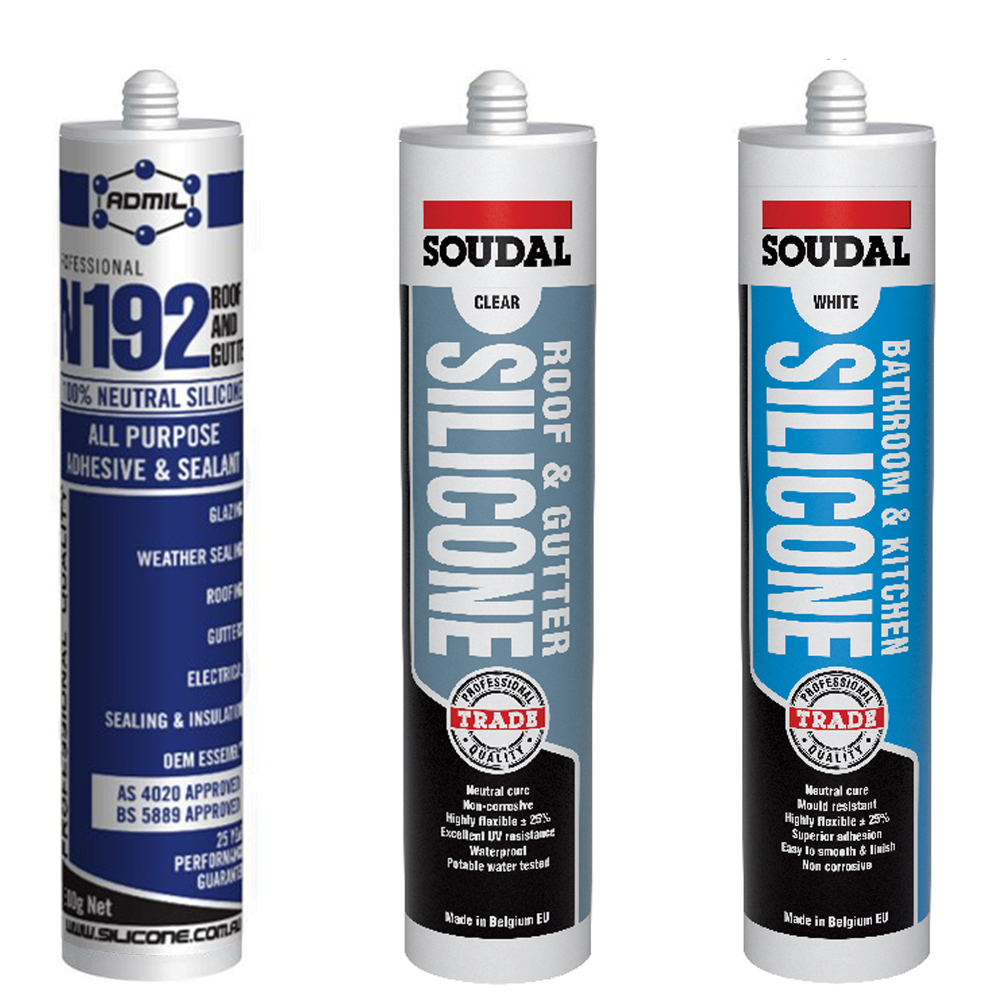 VOC Restrictions
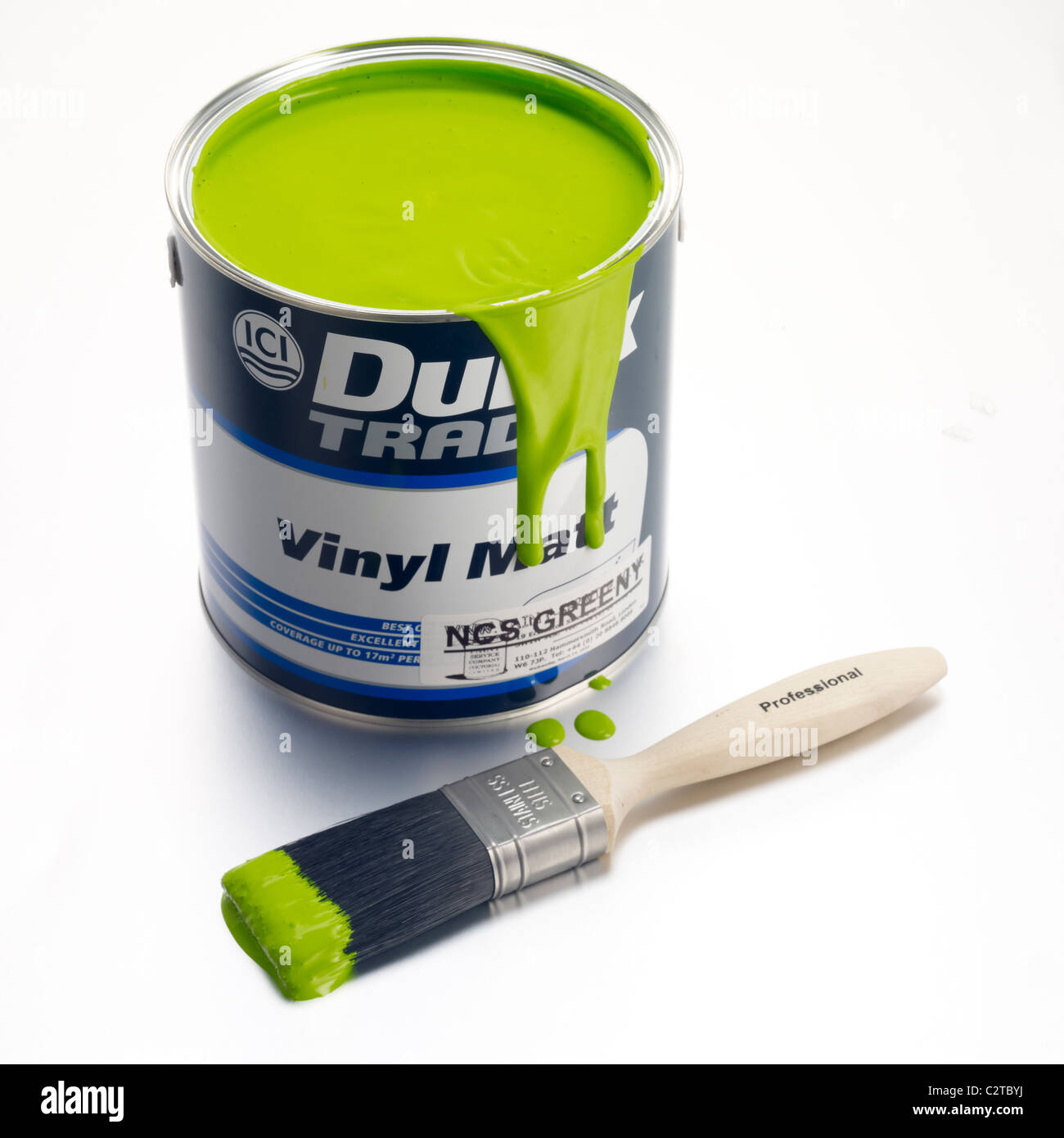 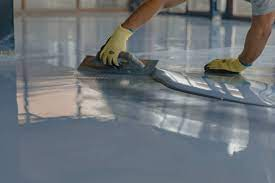 Paints, Coatings, Adhesives & Sealants
Compliant certification methods:
All products must be tested to meet methods and thresholds established in 1 of the following standards/regulations for VOC content:
SCAQMD Rule 1168 (Adhesives and Sealants, 2017)
2019 CARB SCM for Architectural Coatings
European Decopaint Directive (2004/42/EC) 
Hong Kong Air pollution control (VOC) Regulation for regulated architectural paints (January 2010) and adhesives and regulated sealants (April 2012) 
Canadian VOC Concentration Limits for Architectural Coatings (SOR/2009-264) 
Free of solvents, as defined in TRGS 610 (January 2011) 
At least 75% of products are tested to meet testing methods and thresholds established in 1 of the following standards/regulations for VOC emissions:
California Department of Public Health (CDPH) Standard Method v1.2-2017
AgBB.9
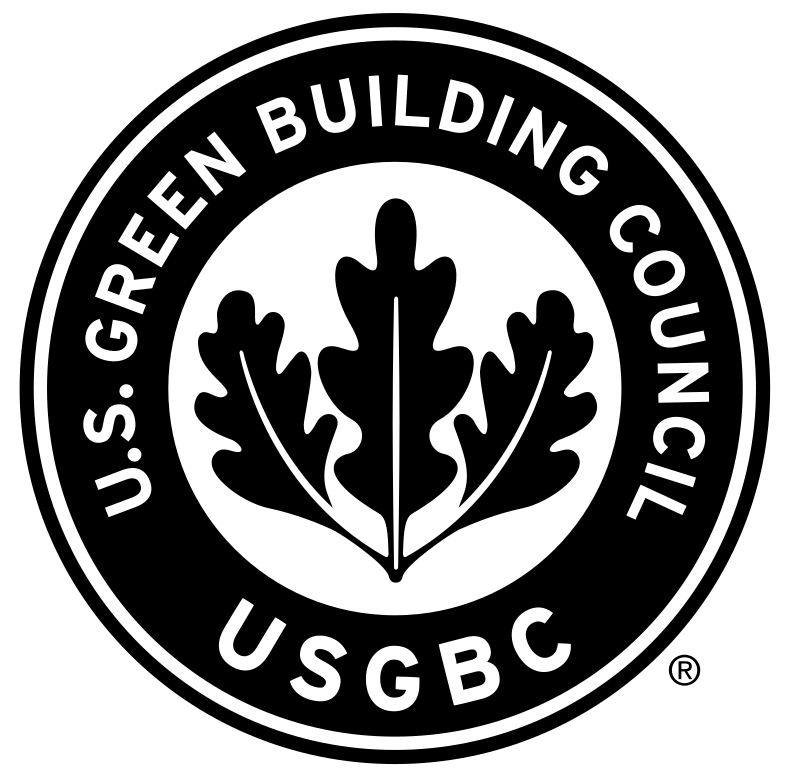 LEED for Subcontractors
13
VOC Restrictions
Paints, Coatings, Adhesives & Sealants
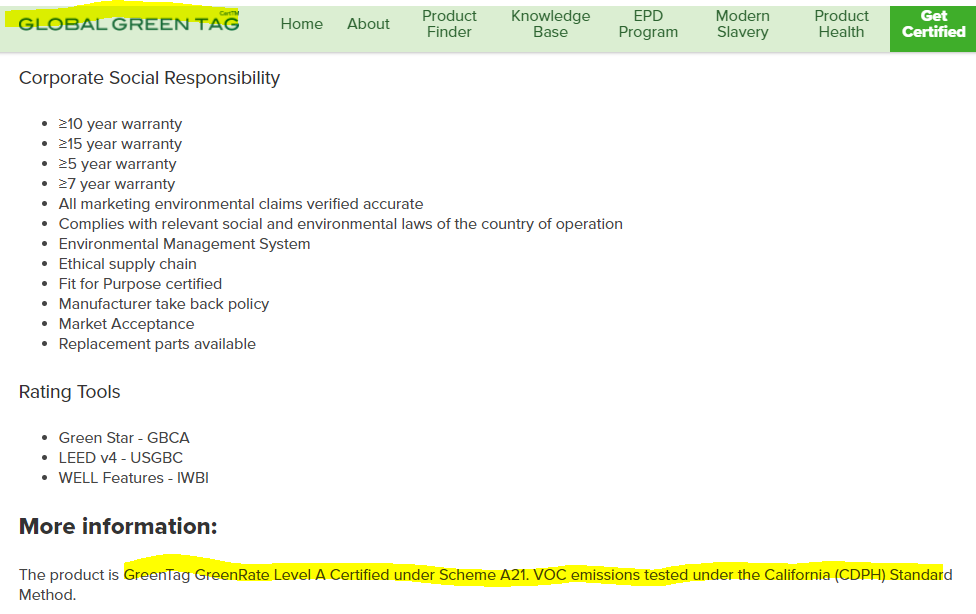 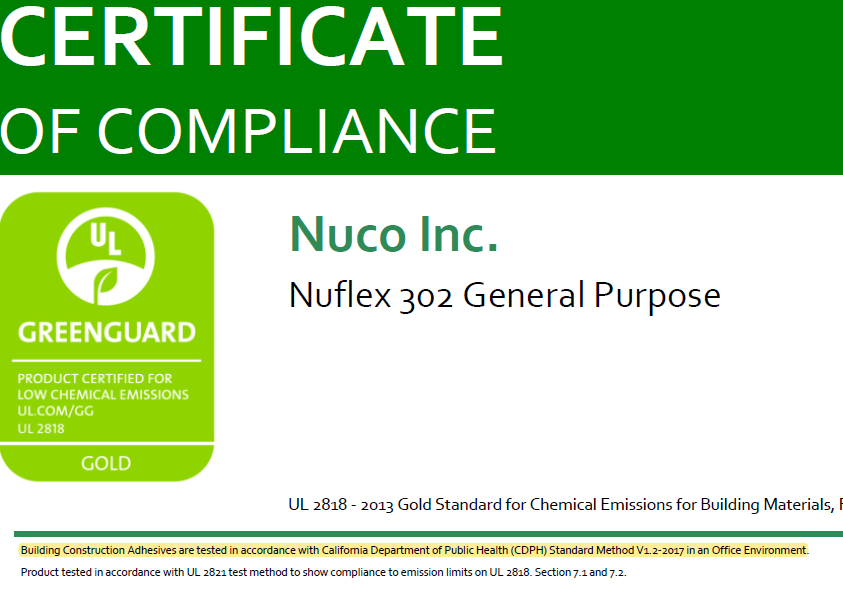 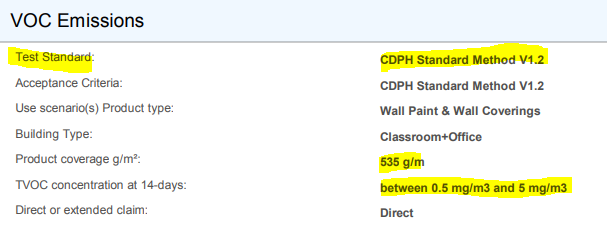 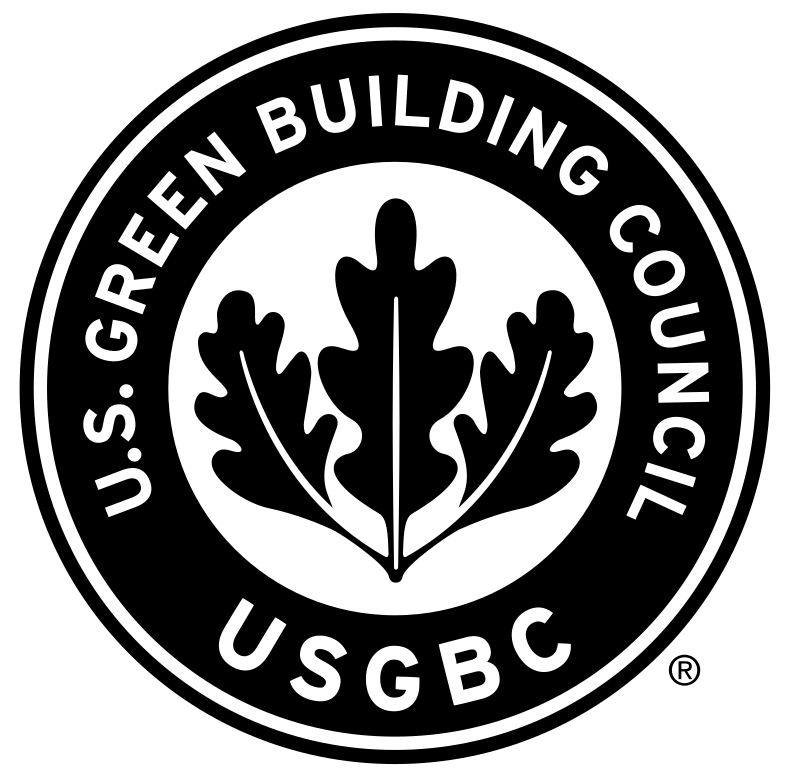 LEED for Subcontractors
14
VOC Restrictions
Flooring, Ceilings & Wall Panels
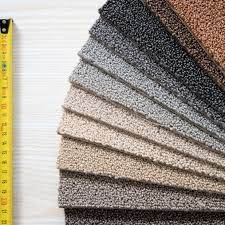 Compliant certification methods:
Products must be tested per methods and meet VOC emission thresholds established in 1 of the following:
California Department of Public Health (CDPH) Standard Method v1.2-2017
Tested according to EN 16516:2017 and complies with the LCI values from Table 1 of the German AgBB Testing and Evaluation Scheme (2015)
Or salvaged or reused materials
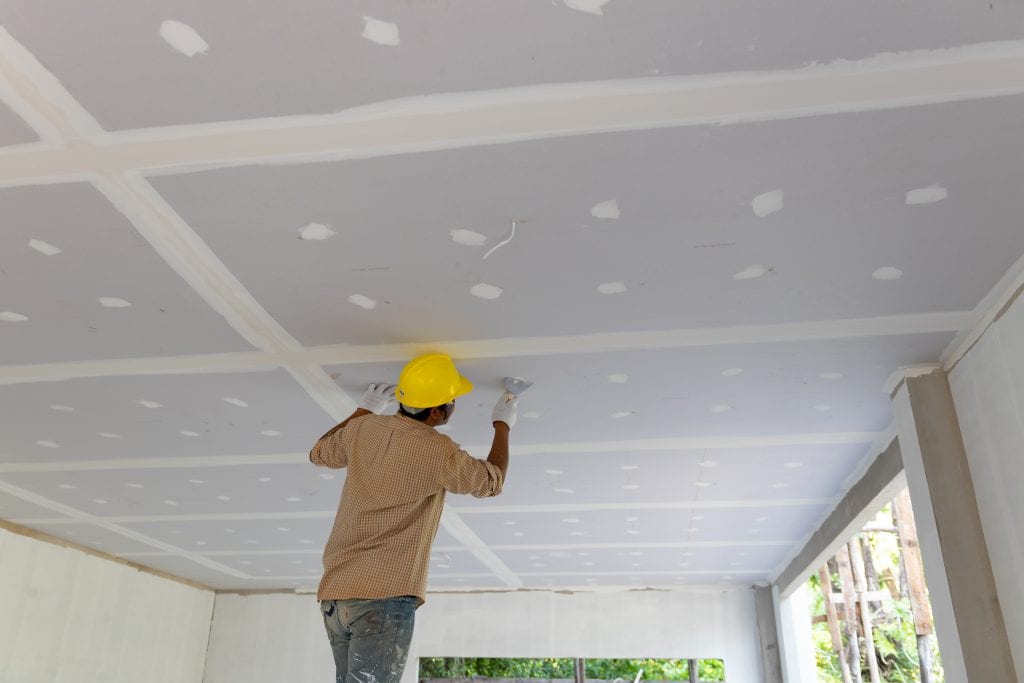 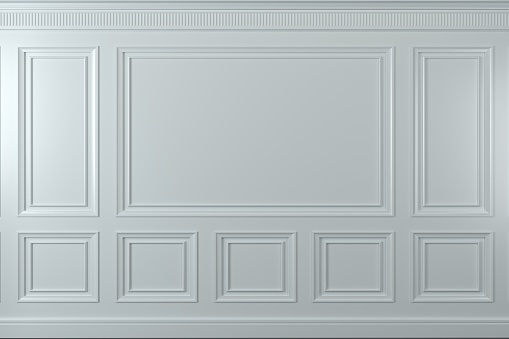 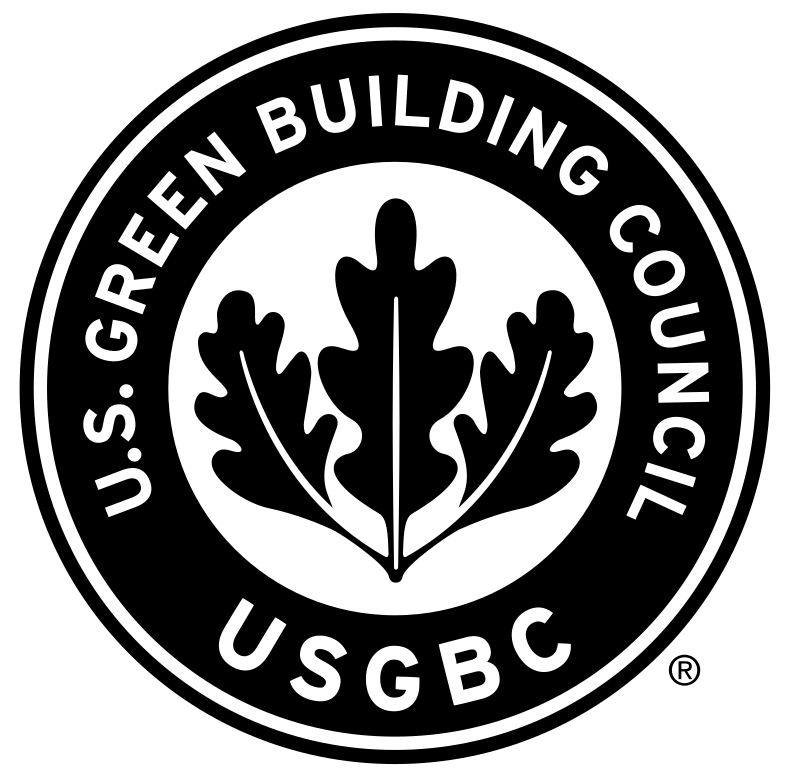 LEED for Subcontractors
15
VOC Restrictions
Furniture & Insulation
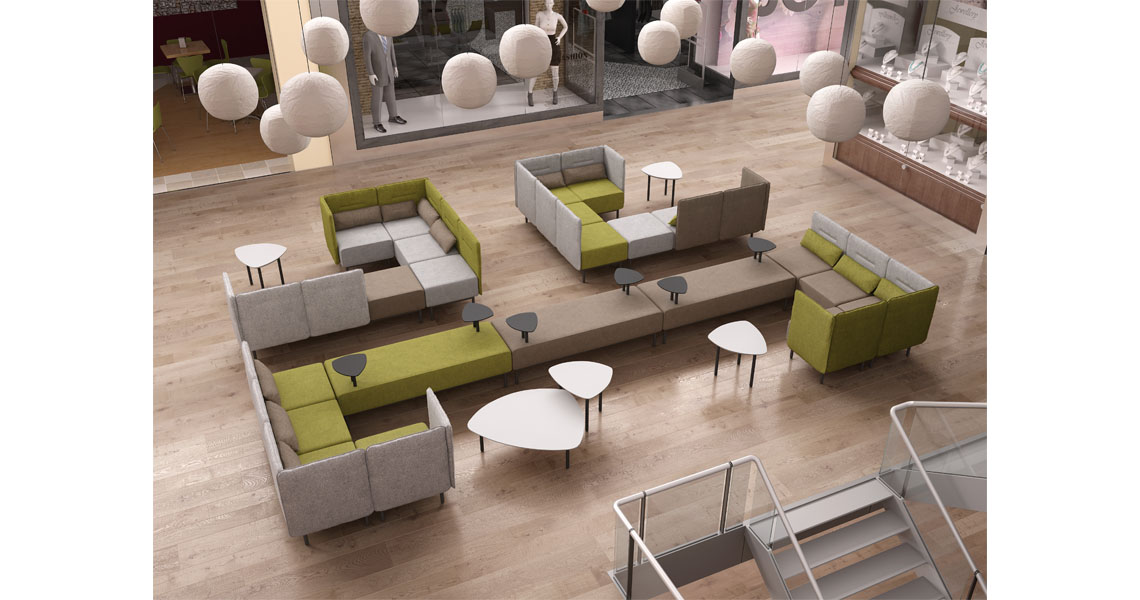 Compliant certification methods:
Products must be tested per methods and meet VOC emission thresholds established in 1 of the following:
California Department of Public Health (CDPH) Standard Method v1.2-2017
Tested according to EN 16516:2017 and complies with the LCI values from Table 1 of the German AgBB Testing and Evaluation Scheme (2015)
Or salvaged or reused materials
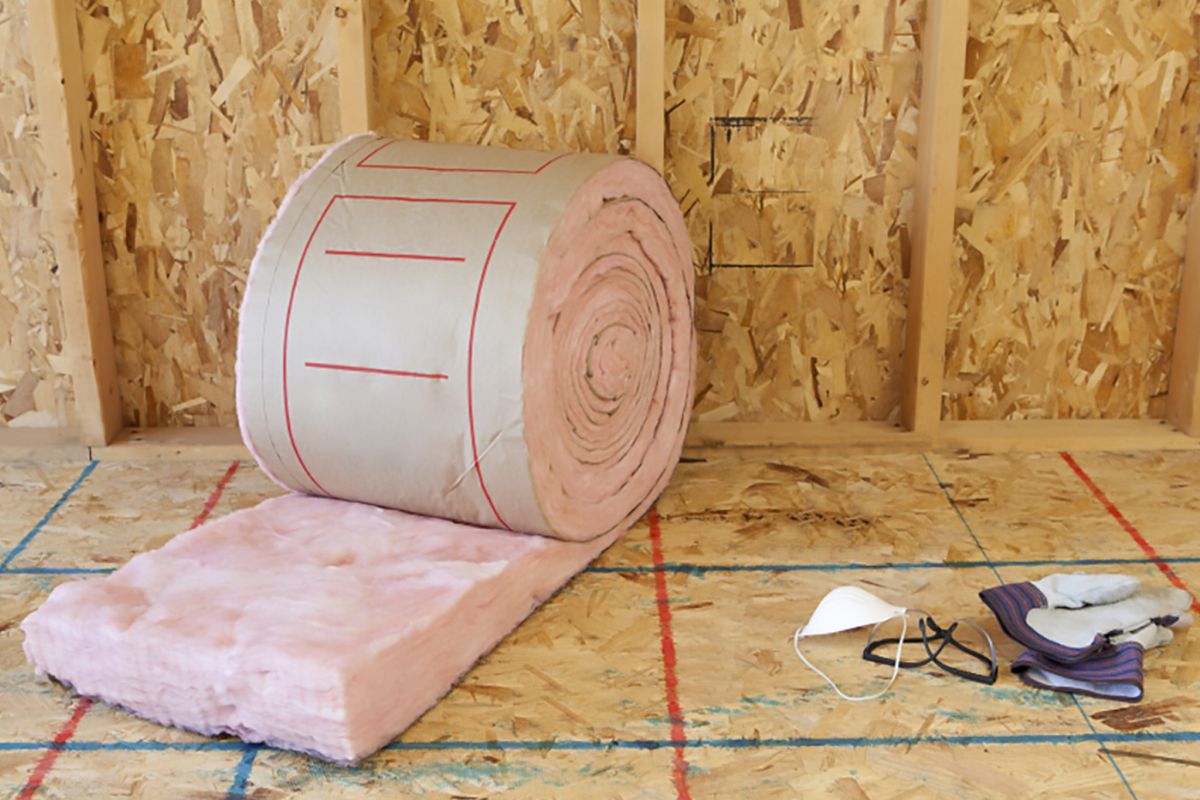 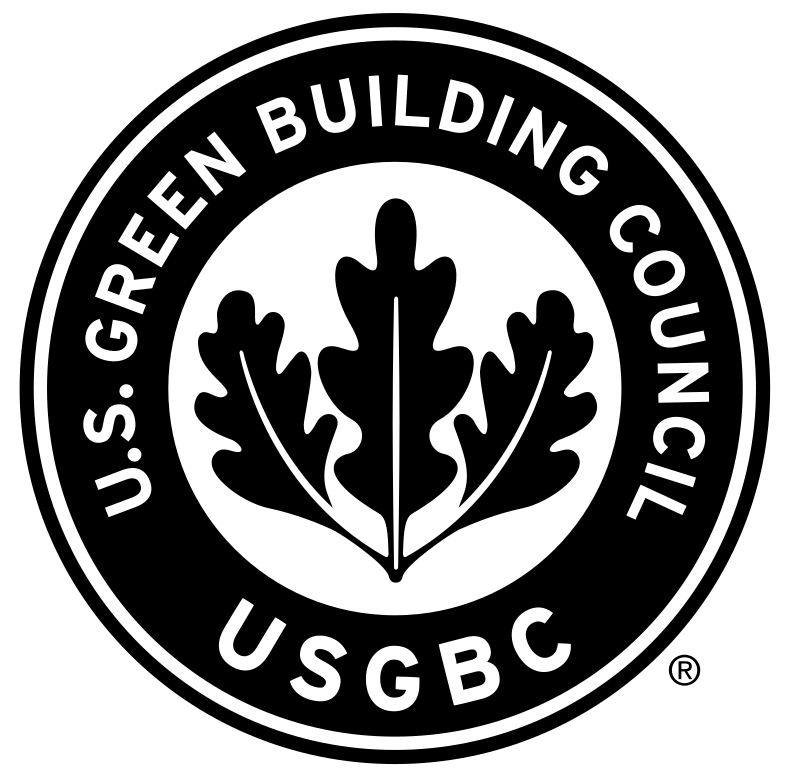 LEED for Subcontractors
16
VOC Restrictions
Composite Wood
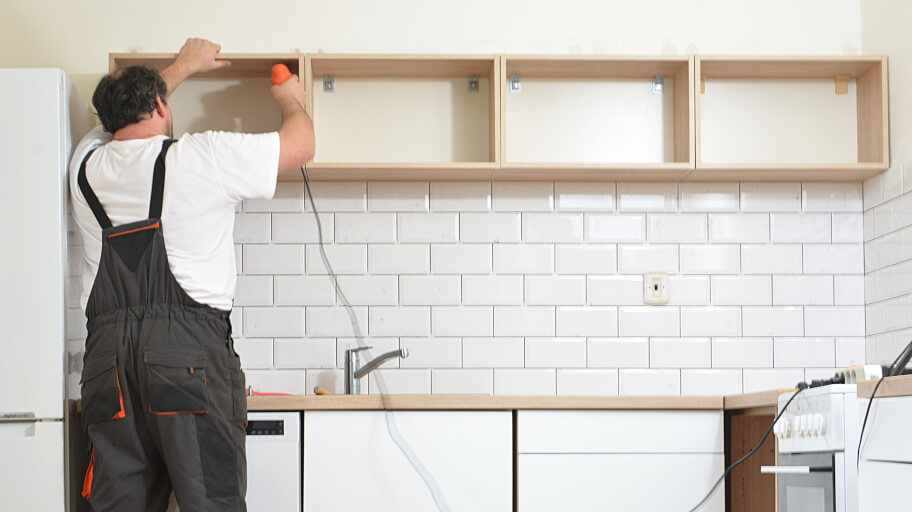 Compliant certification methods:
Products must be tested per methods and meet VOC Formaldehyde thresholds established in 1 of the following:
EPA TSCA Title VI or California Air Resources Board (CARB) ATCM
EN 717-1:2014 for formaldehyde emissions and complies with emissions class E1.
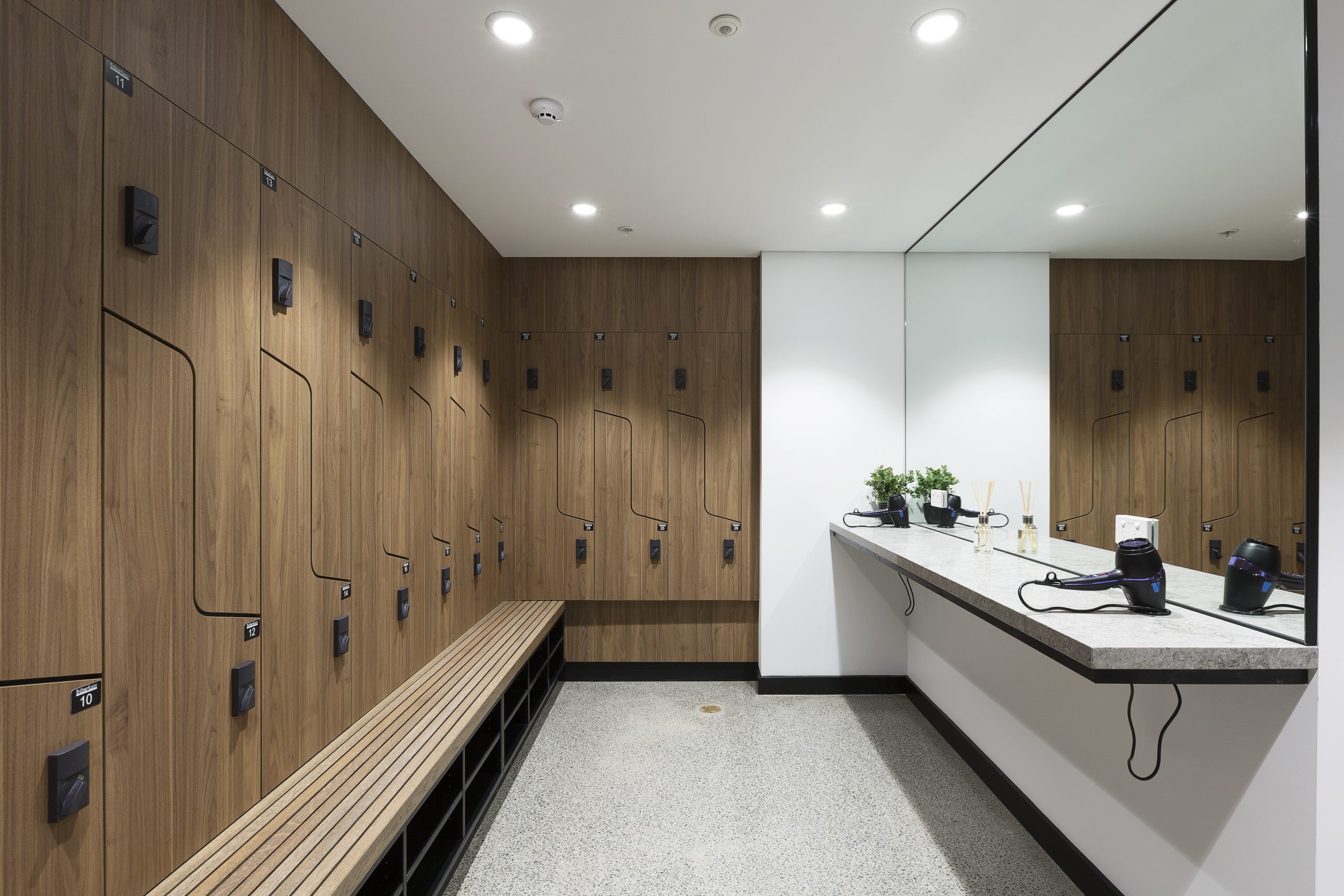 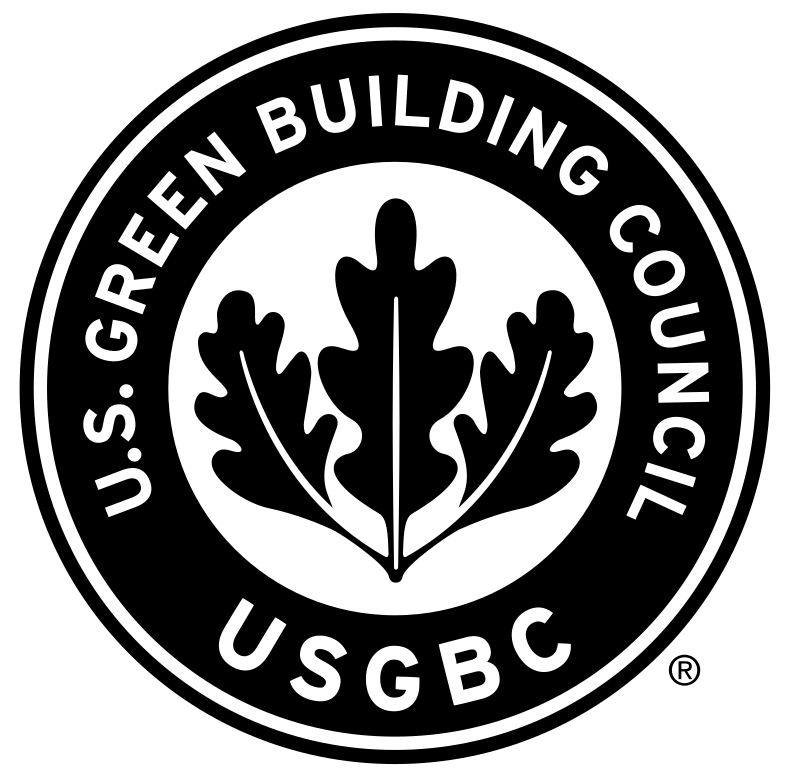 LEED for Subcontractors
17